Relazione intermedia funzione strumentale sostegno allo studio
Area 4
SOSTEGNO ALLO STUDIO

DOCENTE REFERENTE
Prof. Michele Crispino

COMMISSIONE 
Prof.sse: Michela De Marco ed Emilia Raponi
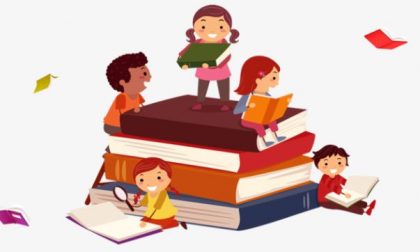 Situazione di partenza
Il Peer tutoring è un progetto che è giunto al terzo anno e che quest’anno ha preso il via il 22 Ottobre 2024.                
Possiamo constatare come sia prima che dopo le vacanze di Natale il progetto abbia visto un numero limitato di iscritti per materia sia in sede centrale che in sede succursale.                                                                                                                            
Per quanto riguarda le materie di francese e matematica, anche se limitate a due / tre alunni alla volta per sede, si registra una partecipazione regolare; infatti fino a ora ogni settimana vi sono state iscrizioni e le lezioni si sono svolte regolarmente.
Peer tutoring
Per quanto riguarda inglese, per ambedue le sedi, le iscrizioni sono minime; infatti i tutee sono, al momento, due in sede centrale e quattro in sede succursale, ma si prenotano sporadicamente.  
                                                                                                                                                                                         Approfitto di questa occasione per esortare i colleghi a invogliare i nostri ragazzi, consapevole di come il problema sia dovuto anche e soprattutto al convincerli nel rimanere il pomeriggio a scuola.

D’altro canto è d’uopo segnalare come, rispetto ai problemi riscontrati l’anno precedente, i tutors siano  numerosi o comunque sempre presenti e disponibili in ambedue le sedi e per tutte e tre le materie, e di questo ringrazio i miei colleghi che hanno promosso il progetto nelle loro classi.
Oltre al numero, si segnala come siano collaborativi e come il feedback dei tutee sia positivo, dal momento in cui chi si è iscritto dall’inizio continua a frequentare con costanza e, a volte, sprona i propri compagni convincendoli della bontà del progetto. 
Per quanto concerne i numeri dei tutors sono i seguenti:
*11 tutors per inglese, 4 per francese e 10 per matematica in centrale;
* 5 tutors per inglese,4 per francese e 4 per matematica in succursale.
La partecipazione degli studenti si attesta intorno ai 2/3 studenti per materia in ambedue le sedi, a esclusione, come detto, di inglese.
Proposte:

1. Consentire agli studenti del terzo anno del tecnico di iscriversi come tutee per quanto riguarda Inglese e ,in generale, aprire a tutti gli studenti del terzo la possibilità di iscriversi come tutee per inglese, limitatamente ad argomenti di grammatica e non di letteratura.
Problemi riscontrati:

1. Ritrosia di molti studenti nel fermarsi il pomeriggio a scuola;
4. Coincidenza del Peer tutoring con altri progetti dell’Istituto che mettono inevitabilmente gli studenti nella condizione di dover scegliere;
3. Non è stato possibile attivare un tutoraggio per quanto concerne Fisica in quanto non vi sono studenti tutor al momento disponibili;
4. Non è stato possibile attivare un tuturoaggio in Informatica, dal momento in cui non si hanno tutor disponibili in sede succursale.
SPORTELLI DI RECUPERO
Le materie coinvolte saranno Fisica, Matematica, Italiano( grammatica e lessico), Francese, Inglese e Spagnolo, per gli alunni dalle prime alle quarte. 

Per ogni sportello saranno messe a disposizione 20 ore, suddivise equamente tra primo e secondo biennio.

Si svolgeranno in modalità da remoto in due fasce orarie :
* 15:00 - 16:30;
* 16:30- 18:00.
Si è pensato a fasce orarie da un’ora e mezza in modo tale che i corsi terminino entro la prima settimana di Aprile sia per far sì che i corsi siano il più possibile centrati sui bisogni e sui recuperi in fieri dei discenti, sia perché si è constatato come dal mese di Aprile in poi la frequenza cali drasticamente.
Le risposte dovranno pervenire entro il 31 Gennaio per poi procedere con l’attivazione dei corsi a partire dalla settimana del 17 Febbraio.
Si cercherà di evitare, ove possibile, la sovrapposizione dei corsi o quanto meno di corsi propedeutici e fondanti i vari indirizzi di studio ( es. matematica e fisica per lo scientifico).
PROGETTO ITALIANO L2Studenti non italofoni
Sede centrale

Alunni iscritti 20
Alunni frequentanti 20
Sede succursale

Alunni iscritti 11
Alunni frequentanti 10
CONSIDERAZIONI

Gli attuali gruppi di alunni delle due sedi sono molto eterogenei per livello di conoscenza della lingua italiana. In entrambi ci sono alunni che non hanno quasi conoscenza della lingua;

Gli altri studenti si attestano al momento tra il Livello A2 e B1 e per questi il corso si sta rivelando molto utile per l’apprendimento della lingua dello studio;

Buono il riscontro della frequenza in orario antimeridiano, compatibilmente con le scadenze valutative delle materie curricolari;

Rimane fondamentale la collaborazione con i docenti dei vari Consigli di classe al fine di motivare e sostenere tali alunni nel percorso di acquisizione e comprensione
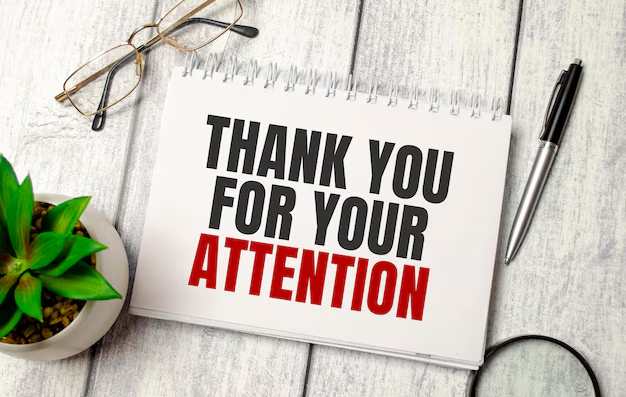